WandsworthSelf-Management Service
Tisson Dulabdas and Christine Monahan
What is Self-Management?
Self-Management is when someone uses a variety of methods to actively support their own health
It can be as simple as noting down questions to ask your GP at your next appointment, eating right, monitoring symptoms and taking medication as directed
Our service aims to help people develop the tools needed to be a good self-manager which will enable them to manage their condition better and take control of their condition and go back to doing the things they love


Our service is made up of two parts to help support self-management:
WSMS Self-Management Courses
The Wandsworth Wellbeing Hub
The Expert Patients Programme
A course for people with one or more long-term health conditions

Developed by Stanford university
Run in Wandsworth since 2002
Delivered by tutors with long-term conditions
Free to participate
Open to all who live/work/are registered with a GP in Wandsworth
Run across all of Wandsworth

Aims to teach new skills to manage a long-term condition and develop peer support networks
Enables people to meet others in a similar situation and 
Wide range of topics included in the course
Duration: 6 weekly 2.5hr sessions

Group Size: Maximum 16 Participants
New Beginnings
A course for people living with or recovering from a mental health condition

Similar to The Expert Patients Programme (free to attend, open to all, run across Wandsworth, delivered by tutors)
Group sizes are smaller, and there is an extra to allow for more in-depth discussion
Greater focus on guided open discussion and peer support
Focusses on areas such as stress and anxiety
Duration: 7 weekly 2.5hr sessions

Group Size: Maximum 12 Participants
Looking After Me
A course for people who are carers

Carers are defined as someone who looks after or supports a family member, close friend or neighbour who could not manage without their help
Similar to The Expert Patients Programme (free to attend, run across Wandsworth, delivered by tutors)
Focus on helping carers to make time for their own needs
Aims to help carers take control of their situation
Allows carers to meet other carers and share experiences
Duration: 6 weekly 2.5hr sessions

Group Size: Maximum 16 Participants
Reunions
We hold yearly reunions for everyone who has completed one of our courses.

They are a free all-day event with lunch and snacks included
Reunions are a great way to refresh the skills learnt on the course
Enables people to catch-up with course tutors and other people who attended the same course as them
Every year has a different theme e.g. healthy eating
The agenda is always filled with a variety of guest speakers


Comment from a Reunion participant
“Thank you for holding this event. It makes me feel that we are cared for and have mutual value to add. Please keep these going.”
Feedback
Feedback:
“I have met some new friends, and it is somewhere for me to get up and go to be wanted.”
“This course has helped me with my confidence and to be more open. Learning more about myself.”
“Very helpful. Really enjoyed it. I'd like to do another course like it. Helps with stress and to get my brain working.”“This course has empowered my confidence as a person.”
“This course taught me how to handle my condition better and gave me tools to cope with it better. I really enjoyed it and I feel that if there were more course like this it would benefit our community a lot. “
Short Course
2.5 hour single session
It is a good introduction for our main courses
Designed to give participants a taster of some of the key self-management skills and techniques
Skills such as encouragement, empowerment and motivation
Working more effectively with your health and care providers 
How to best access Wandsworth services
Healthcare Professional Training
Supporting Self Management
Help equip patients to better manage their health on a day to day basis
It’s about the language – a different type of consultation
Collaborative appointment, a place for shared decision making
Recognising the patient journey
Supports good care planning
Raise awareness about community & voluntary sector.
Questions?
The Wandsworth Wellbeing Hub
Not sure where to go for help? The Wandsworth Wellbeing Hub is a signposting service that can put people in touch with organisations, self-help groups, and activities available in the local community.
Via our website
Call one of our Community Navigators
Face-to-face appointment at select GP practices
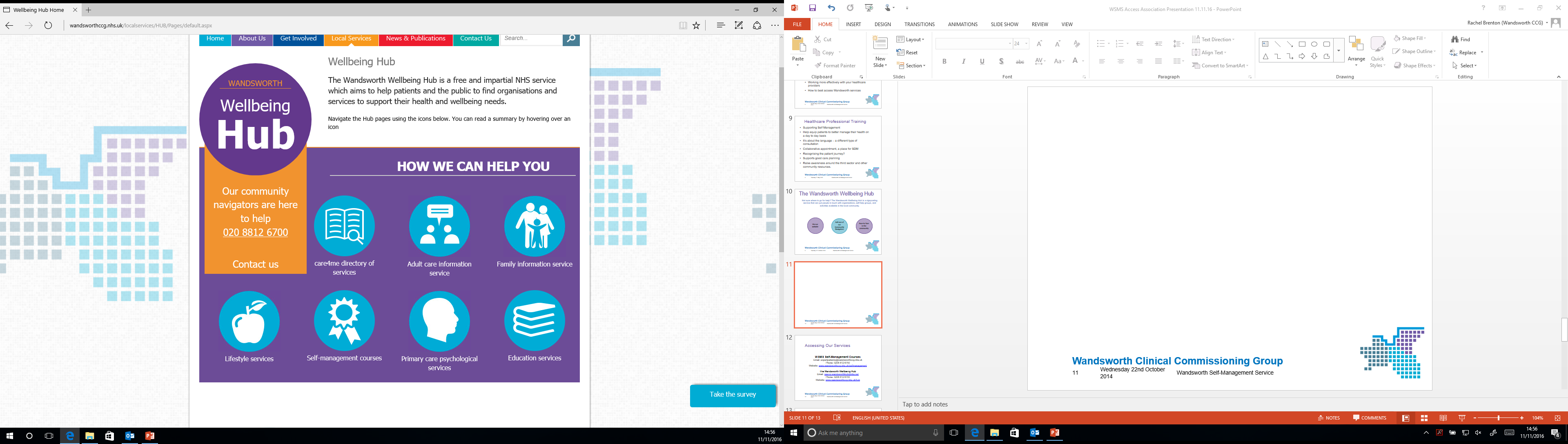 The Wandsworth Wellbeing Hub
Not sure where to go for help? The Wandsworth Wellbeing Hub is a signposting service that can put people in touch with organisations, self-help groups, and activities available in the local community
Examples of the wide range of needs of our service users:

Isolation – caller felt lonely and was looking to socialise, spend time with people around his age. Signposted to - Older People's Activities KLS, Age UK be-a-friend service, Battersea Befriending Network and 60 Plus Cafe
Activities – wanted to know about activities happening around his location. Signposted to - Hestia Age Activity Centre, SW London Coffee Morning & Tooting Common Walk, Balham & Tooting Community & Sports Club, Tooting Graveney Day Care Centre and Active Lifestyles Programme
Caring – someone who is caring for husband or wife looking for help to look after him when she is at work. Provided information for Home Instead Senior Care, Bluebird Care (Wandsworth) and Caremark
Wandsworth Wellbeing Hub - community pilot
Opportunity to access the Hub on a face-to-face basis
Referred by GP for a specific reason
1 hour appointments at GP practice with a Hub Navigator
Wellbeing STAR – identify and plan for individuals needs
Look together at what organisations and services are available
Follow up appointment offered – opportunity to reflect on appropriateness of advice given/what services have accessed
Accessing Our Services
WSMS Self-Management Courses
Email: expertpatients@wandsworthccg.nhs.uk 
Phone: 0208 812 6750
Website: www.wandsworthccg.nhs.uk/selfmanagement


The Wandsworth Wellbeing Hub
Email: waccg.wandsworthhub@nhs.net 
Phone: 0208 812 6700
Website: www.wandsworthccg.nhs.uk/hub
Questions?